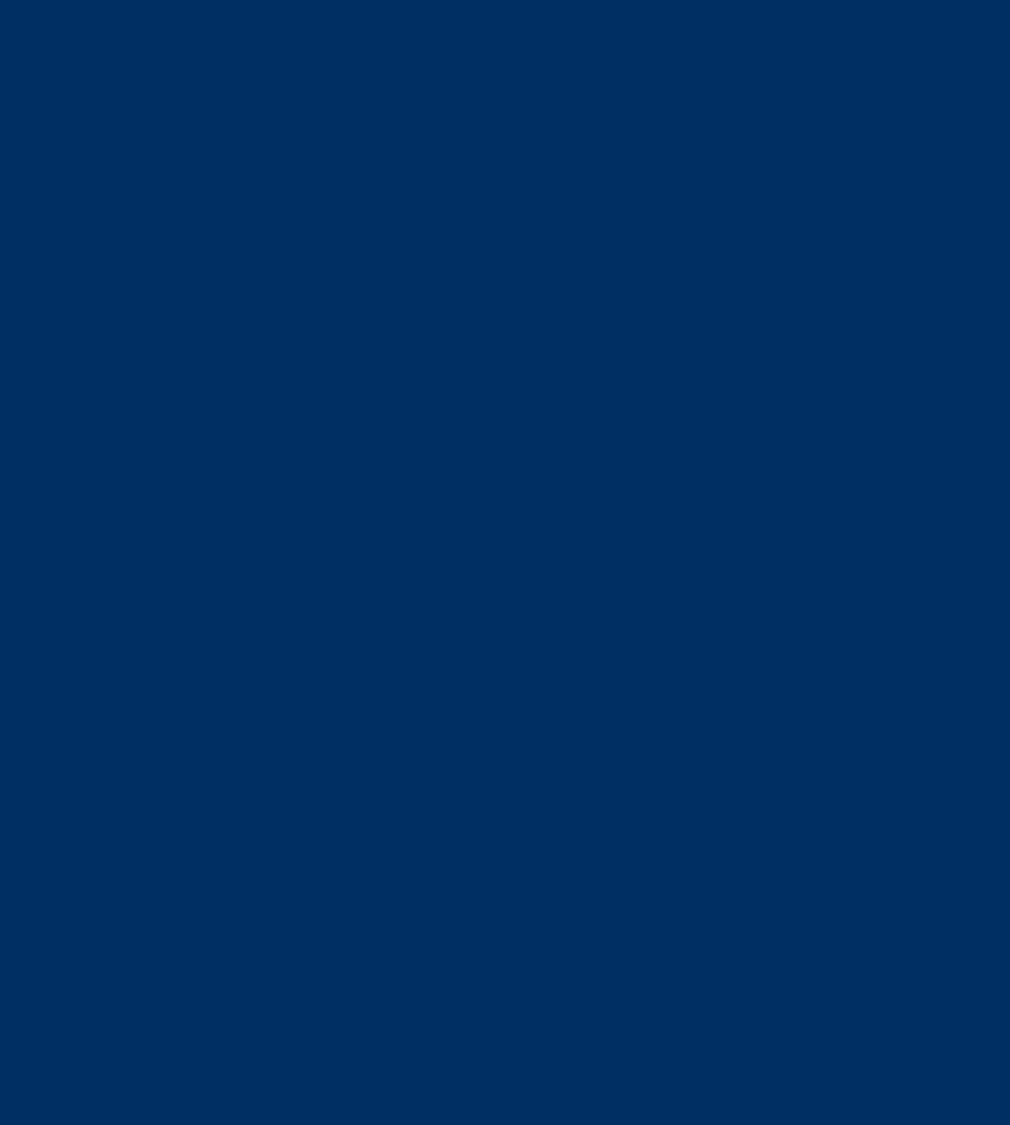 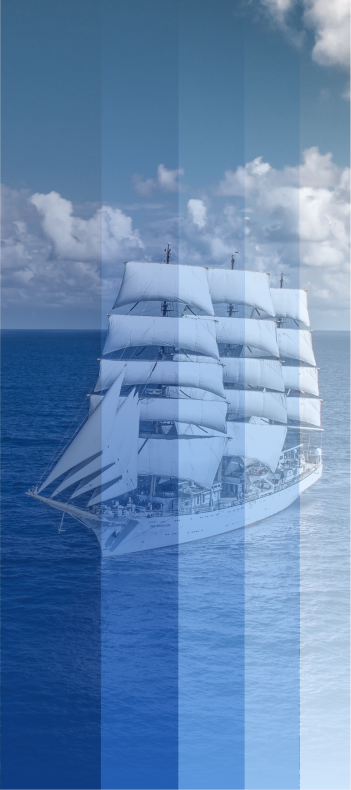 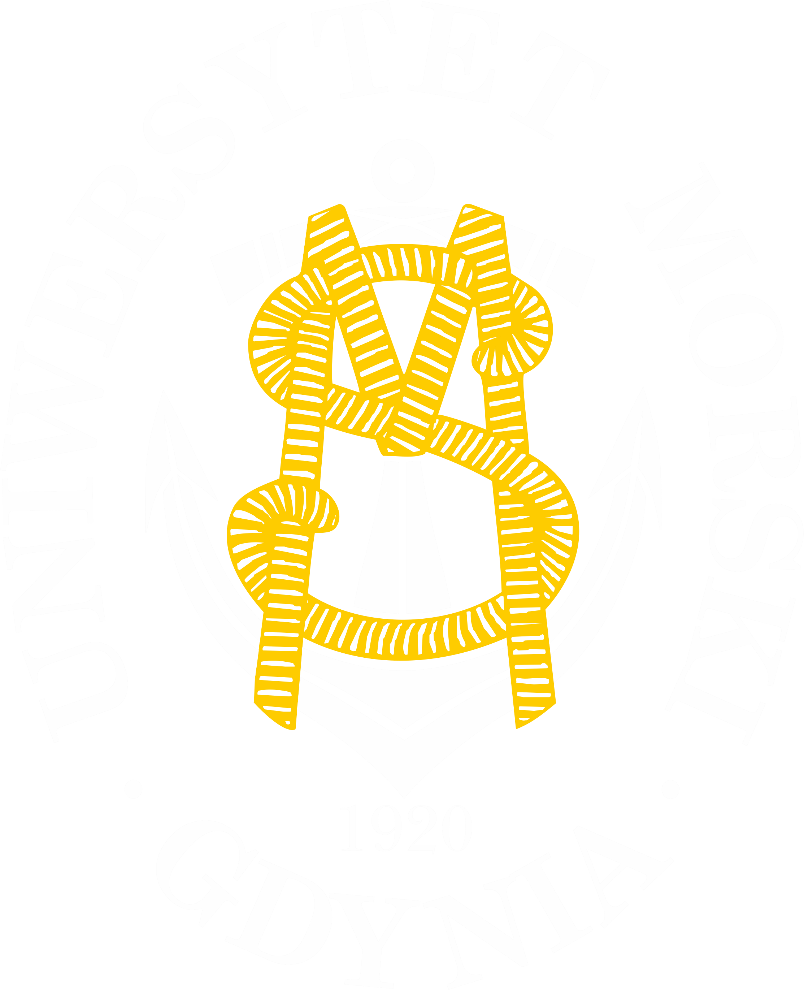 Inkubator Innowacyjności 4.0
TYTUŁ PRACY
WYDZIAŁ
[Speaker Notes: Note: After adding your pictures, right click on it and “Send To Back”.]
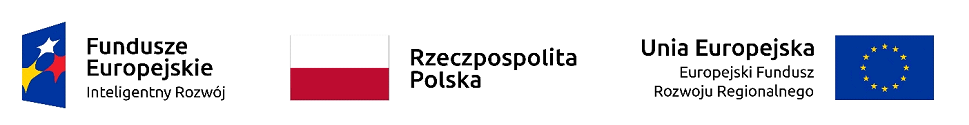 Skład zespołu badawczego
01
02
03
imię, nazwisko
imię, nazwisko
imię, nazwisko
stanowisko / afiliacja
stanowisko / afiliacja
stanowisko / afiliacja
04
05
06
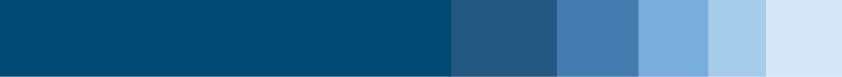 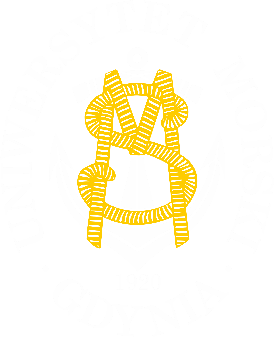 www.umg.edu.pl
Opis rozwiązania
Aenean rutrum massa eget blandit condimentum. Cras vitae ante dui. Nulla ornare bibendum eleifend. Curabitur mauris purus, vestibulum id lectus et, sagittis vehicula massa. Integer luctus lectus vel blandit congue. Morbi sollicitudin ex vitae libero pellentesque feugiat. Donec convallis urna sed dapibus rhoncus. Duis et iaculis neque, nec vestibulum nunc. Proin enim enim, bibendum vel tincidunt nec, dictum et lorem. Fusce et fringilla enim. Sed felis sem, bibendum ac odio ac, tincidunt hendrerit velit. Nulla massa tellus, fermentum ac orci nec, molestie aliquet diam. Aliquam imperdiet, velit sit amet pharetra luctus, nibh nulla finibus elit, eget sagittis ligula odio eu sapien. Aliquam sit amet interdum magna. Curabitur ut tincidunt justo. Fusce ultricies erat vitae mi dictum finibus.
Praesent at nunc sed eros interdum tincidunt. Suspendisse non nisl sed eros tempus laoreet sed convallis ipsum. Class aptent taciti sociosqu ad litora torquent per conubia nostra, per inceptos himenaeos. Donec non arcu eros. Cras sit amet finibus ante, eget suscipit nibh. Nunc quis urna sed orci molestie pulvinar. Curabitur pulvinar quam a aliquam faucibus. Nullam in malesuada ante. Integer finibus interdum lacus, et tempus mi congue ut. Nam ultricies risus eu ante aliquet, ut dapibus tellus pellentesque. Pellentesque mollis lacus vel eros hendrerit hendrerit id quis mauris. Morbi sed nibh eu urna rhoncus aliquam. Pellentesque porttitor congue porttitor. Etiam non pretium massa.
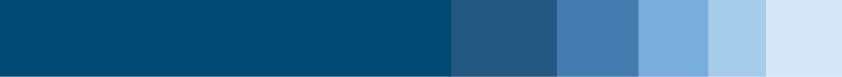 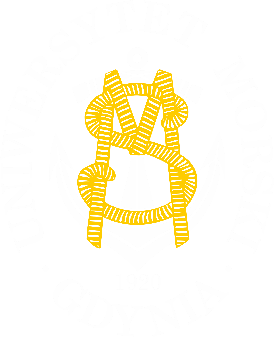 www.umg.edu.pl
Korzyści z wdrożenia
Aenean rutrum massa eget blandit condimentum. Cras vitae ante dui. Nulla ornare bibendum eleifend. Curabitur mauris purus, vestibulum id lectus et, sagittis vehicula massa. Integer luctus lectus vel blandit congue. Morbi sollicitudin ex vitae libero pellentesque feugiat. Donec convallis urna sed dapibus rhoncus. Duis et iaculis neque, nec vestibulum nunc. 
Proin enim enim, bibendum vel tincidunt nec, dictum et lorem. Fusce et fringilla enim. Sed felis sem, bibendum ac odio ac, tincidunt hendrerit velit. Nulla massa tellus, fermentum ac orci nec, molestie aliquet diam. Aliquam imperdiet, velit sit amet pharetra luctus, nibh nulla finibus elit, eget sagittis ligula odio eu sapien. Aliquam sit amet interdum magna. Curabitur ut tincidunt justo. Fusce ultricies erat vitae mi dictum finibus.
Praesent at nunc sed eros interdum tincidunt. Suspendisse non nisl sed eros tempus laoreet sed convallis ipsum. Class aptent taciti sociosqu ad litora torquent per conubia nostra, per inceptos himenaeos. Donec non arcu eros. Cras sit amet finibus ante, eget suscipit nibh. Nunc quis urna sed orci molestie pulvinar. Curabitur pulvinar quam a aliquam faucibus. Nullam in malesuada ante.
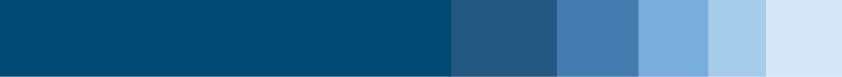 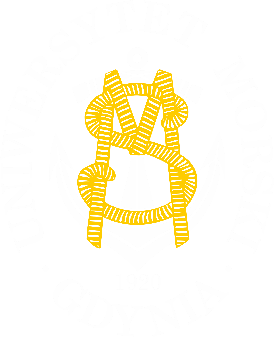 www.umg.edu.pl
Zastosowania
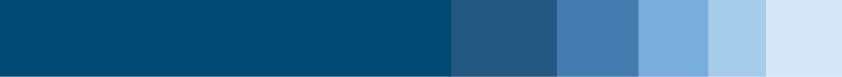 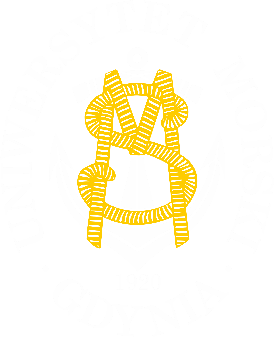 www.umg.edu.pl
Poziom gotowości / zapotrzebowanie rynku
Cras vitae ante dui. Nulla ornare bibendum eleifend. Curabitur mauris purus, vestibulum.
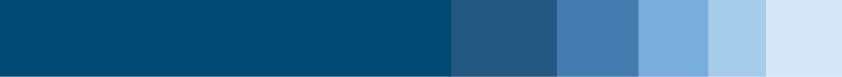 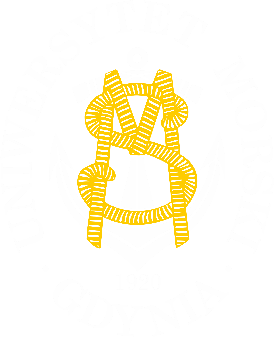 www.umg.edu.pl
Planowane działania / kamienie milowe
Aliquam imperdiet
Nulla massa tellus,
Aliquam imperdiet
Nulla massa tellus
Cras vitae ante dui. Nulla ornare bibendum eleifend. Curabitur mauris purus, vestibulum.
Ludid lectus et, sagittis vehicula massa. Integer luctus lectus vel blandit congue.
Cras vitae ante dui. Nulla ornare bibendum eleifend. Curabitur mauris purus, vestibulum.
Ludid lectus et, sagittis vehicula massa. Integer luctus lectus vel blandit congue.
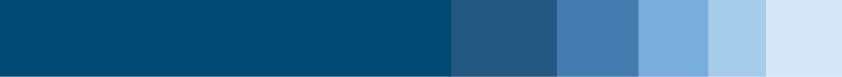 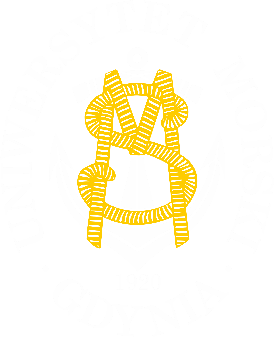 www.umg.edu.pl
Informacje dodatkowe / partnerzy / promocja
Aenean rutrum massa eget blandit condimentum. Cras vitae ante dui. Nulla ornare bibendum eleifend. Curabitur mauris purus, vestibulum id lectus et, sagittis vehicula massa. Integer luctus lectus vel blandit congue. Morbi sollicitudin ex vitae libero pellentesque feugiat. Donec convallis urna sed dapibus rhoncus. Duis et iaculis neque, nec vestibulum nunc. 
Proin enim enim, bibendum vel tincidunt nec, dictum et lorem. Fusce et fringilla enim. Sed felis sem, bibendum ac odio ac, tincidunt hendrerit velit. Nulla massa tellus, fermentum ac orci nec, molestie aliquet diam. Aliquam imperdiet, velit sit amet pharetra luctus, nibh nulla finibus elit, eget sagittis ligula odio eu sapien. Aliquam sit amet interdum magna. Curabitur ut tincidunt justo. Fusce ultricies erat vitae mi dictum finibus.
Praesent at nunc sed eros interdum tincidunt. Suspendisse non nisl sed eros tempus laoreet sed convallis ipsum. Class aptent taciti sociosqu ad litora torquent per conubia nostra, per inceptos himenaeos. Donec non arcu eros. Cras sit amet finibus ante, eget suscipit nibh. Nunc quis urna sed orci molestie pulvinar. Curabitur pulvinar quam a aliquam faucibus. Nullam in malesuada ante.
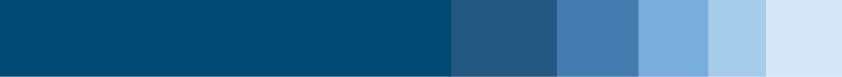 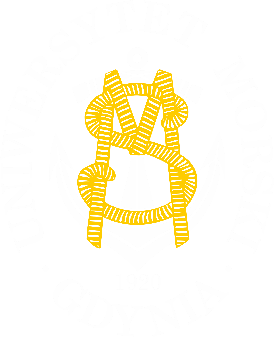 www.umg.edu.pl